Муниципальное бюджетное дошкольное образовательное учреждение «Детский сад № 13 «Ласточка»  665479 Иркутская область Усольский район р.п. Белореченский, 108 Тел.: 8 (39543) 25765 факс: 8 (39543) 25365 E-mail: mdou13-83@mail.ruСайт: http://mdou13.uoura.ruОГРН 1023802140119 ОКПО 39113909 ИНН 3840004782 КПП 3851010
План моего профессионального роста
Выполнила: Улитина Марина Юрьевна
Воспитатель детей дошкольного возраста
Цель: повышение качества воспитательно-образовательного процесса, развитие познавательной и творческой деятельности детей и педагога
Задачи: 
- планировать и выстраивать работу воспитательно-образовательного процесса с учетом конкретных условий и требований ФГОС ДО 
- творчески развивать профессионально педагогические знания в решении конкретных воспитательных задач путем участия в различных конкурсах и 
- установить партнерские отношения с детьми и их родителями
План работы: зоны роста
«Общепедагогическое развитие»
Цель: овладеть системой образовательных умений навыков для осуществления воспитательно-образовательной деятельности на грамотном профессиональном уровне.
Задачи:
Изучить требования к составлению плана воспитательно-образовательной деятельности
2..Выбрать тему самообразования и разработать план
 3. Разработка педагогической копилки (конспекты занятий, перечни различных игр и упражнений для всестороннего развития детей)
4. создать собственную страницу на сайте детского сада для размещения собственных методических разработок для детей и их родителей
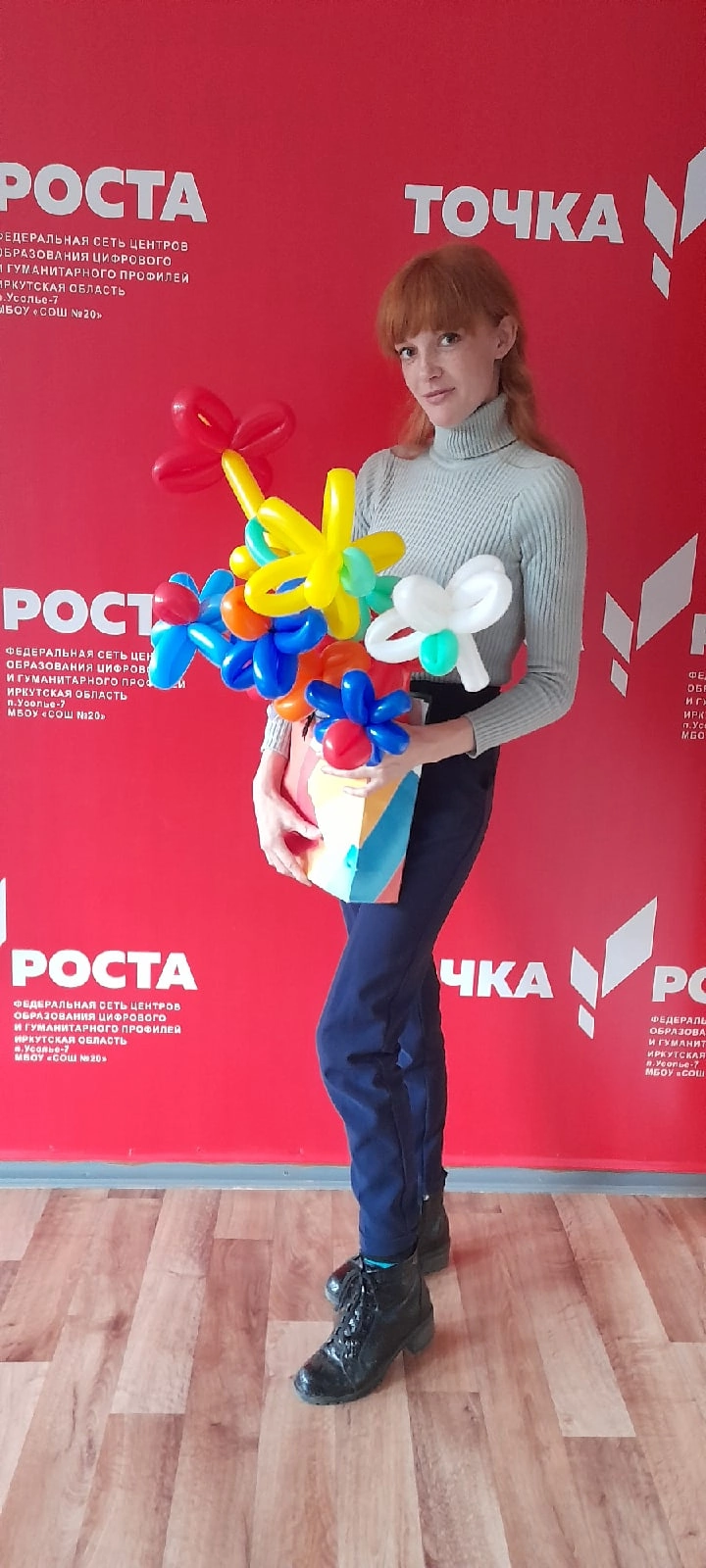 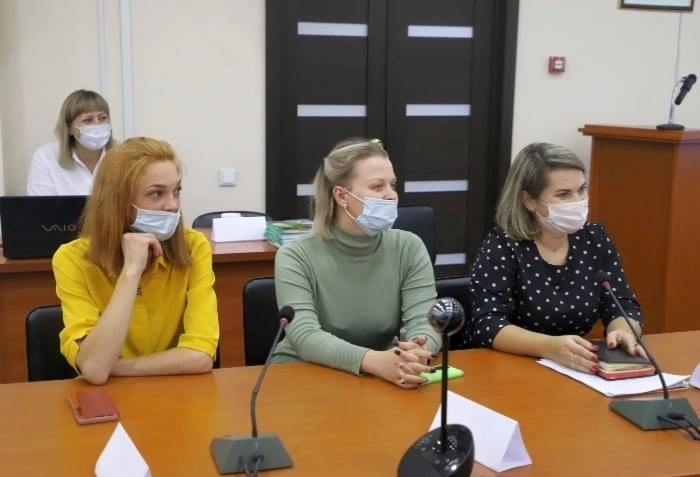 «Воспитательная деятельность»
Цель: создать между детьми и педагогами в группе дружеские отношения, основанные на взаимопонимании
Задачи: 
обеспечить познавательное, социально-нравственное, эстетическое развитие
создание благоприятной и безопасной среды для пребывания детей в ДОУ
установить партнерские отношения педагога с детьми и их родителями
«Творческая деятельность»

	Цель: развитие личностных и творческих возможностей детей и педагога
Задачи: 
	1.участие в районных и муниципальных конкурсах 
	2. подготовка победителей и участников в конкурсах среди воспитанников (конкурс поделок от ФЖ «Звездочка наша» диплом I степени)
	3. Разработка пед.копилки (конспекты занятий, перечни различных игр и упражнений для всестороннего развития детей)
	4. создание мультфильма с детьми и участие в конкурсе мультипликаций по теме «Байкал»
	5. участие в детских утренниках, принятие на себя различных ролей
Участие в детских новогодних утренниках
Диплом 1 степени в конкурсе поделок от ФЖ «Звездочка наша»
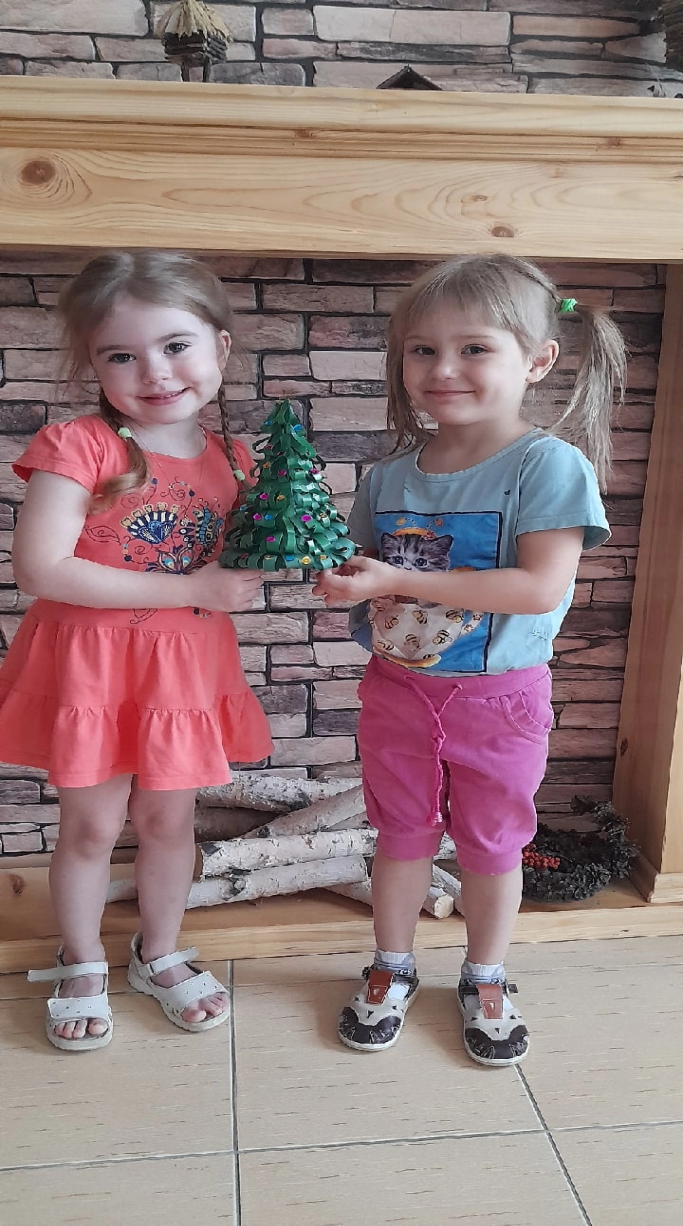 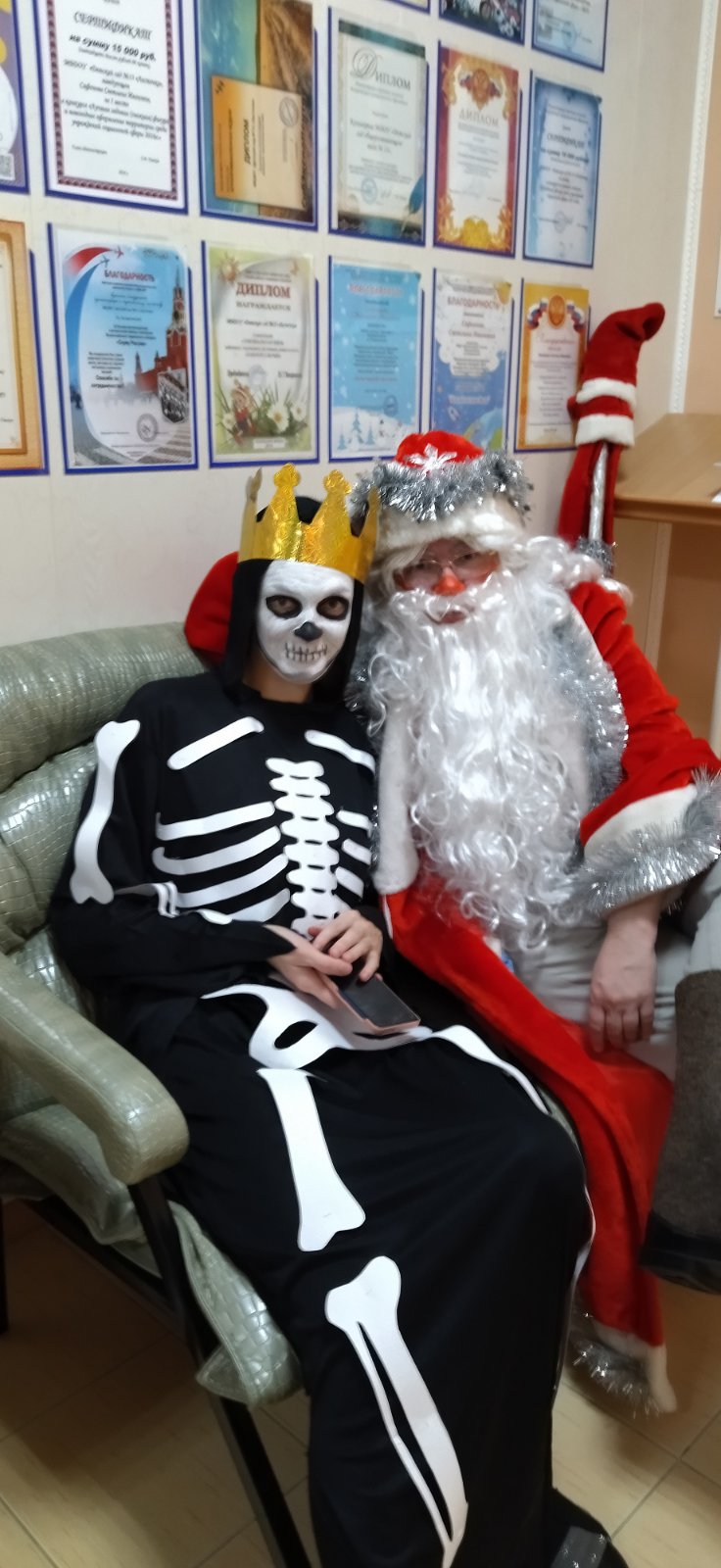 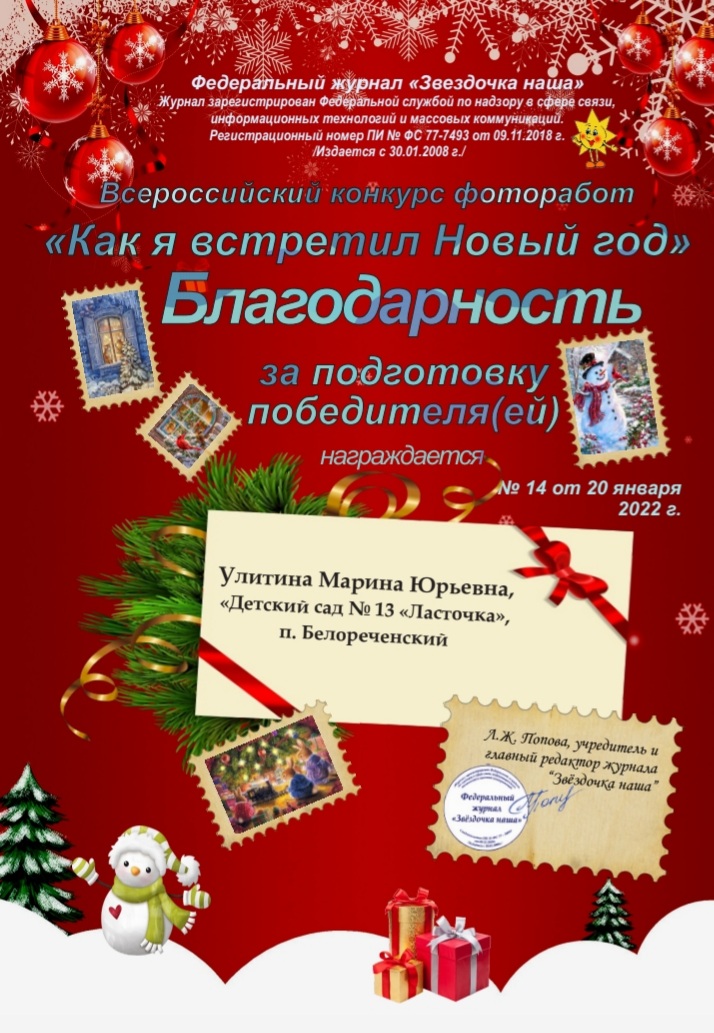 «Повышение квалификации»

	Цель: повышение профессионального развития и роста профессиональной компетенции
	Задачи:
	- приобретение опыта применения информационно-коммуникационных технологий;
	-формирование информационной грамотности
	-внедрение инновационных педагогических технологий в работе с детьми (мнемотехника, сказка-терапия, игровые технологии).
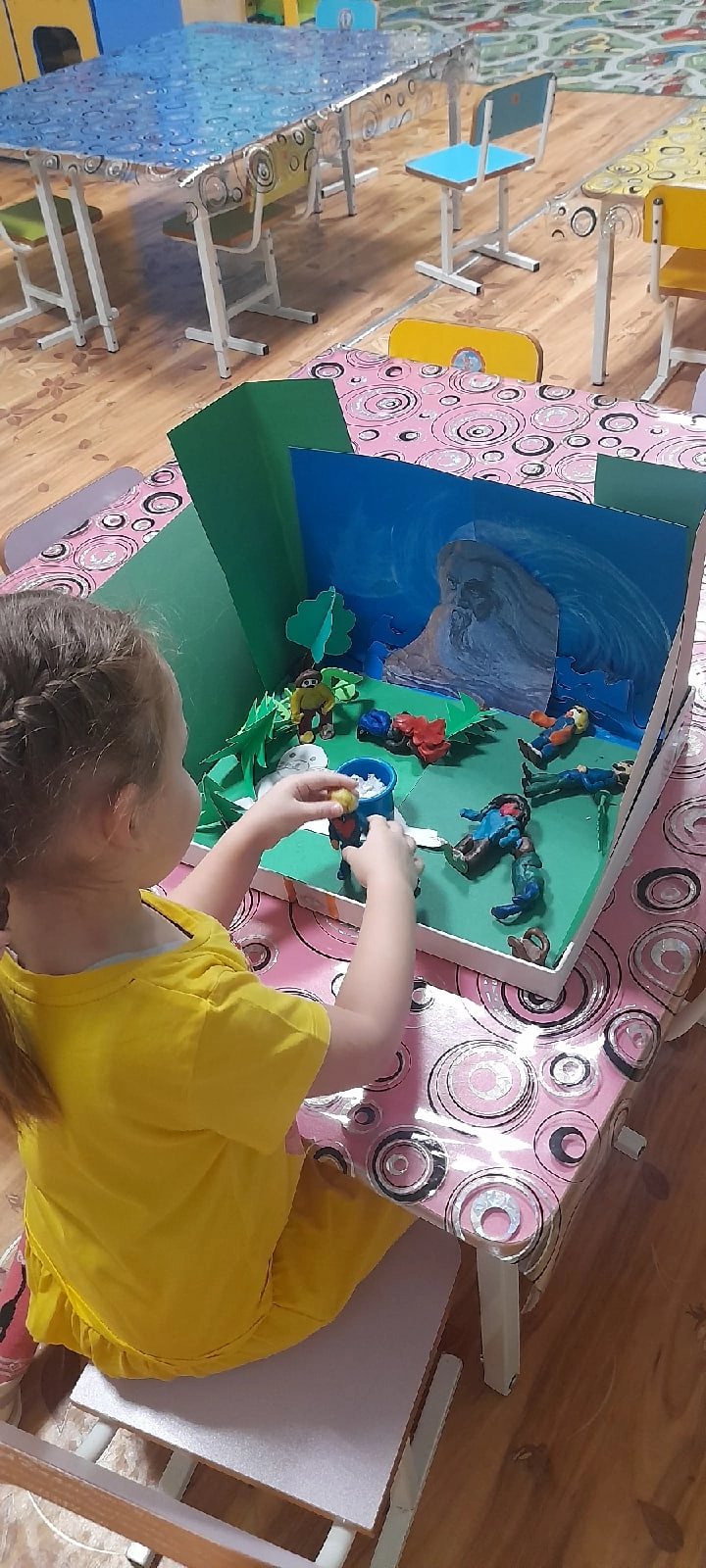